Welkom bij PowerPoint
Makkelijk en probleemloos mooie presentaties ontwerpen en geven.
Ontwerpen
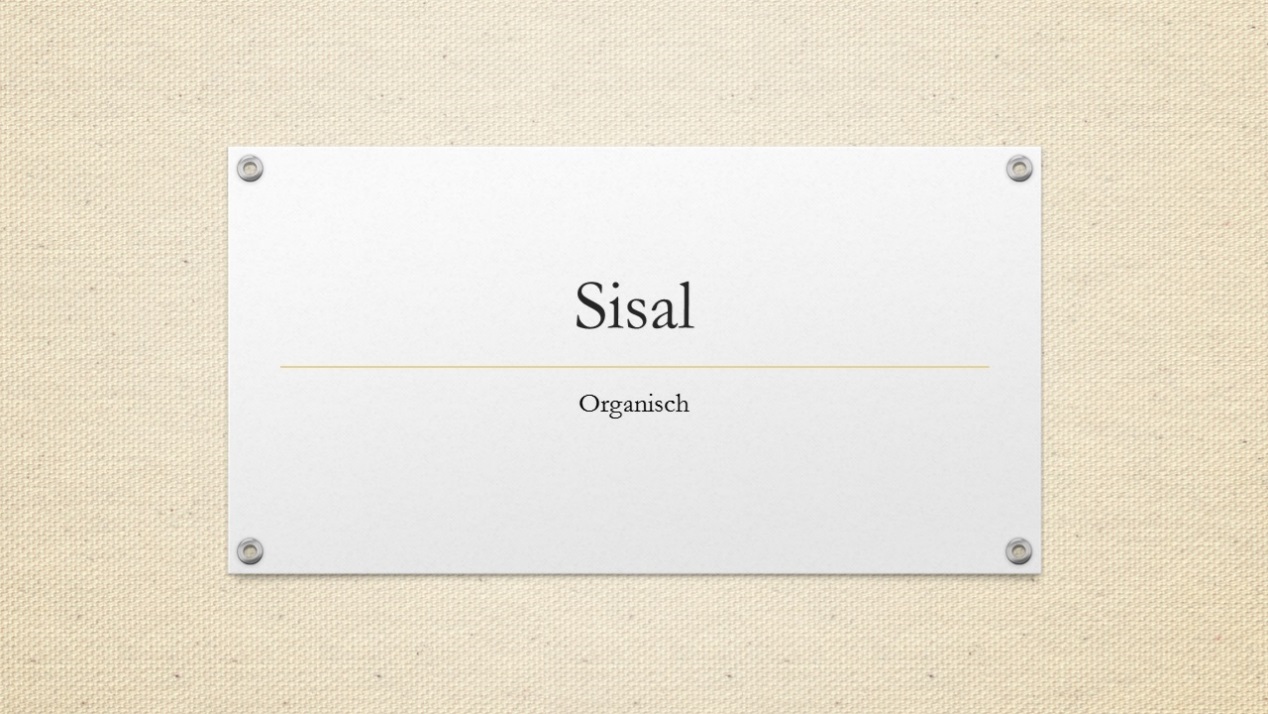 U hebt direct vanaf het begin toegang tot fraaie breedbeeldthema's die u eenvoudig aan uw stijl kunt aanpassen.  Voor elk thema hebt u de keuze uit allerlei kleurvarianten die u naar wens kunt combineren.
Nieuwe functies zoals Vormen samenvoegen en een pipet voor het vinden van passende kleuren bieden nieuwe mogelijkheden voor uw ontwerpen.
Lijn uw indelingen, foto's en diagrammen razendsnel perfect uit met behulp van uitlijningshulplijnen en slimme hulplijnen.
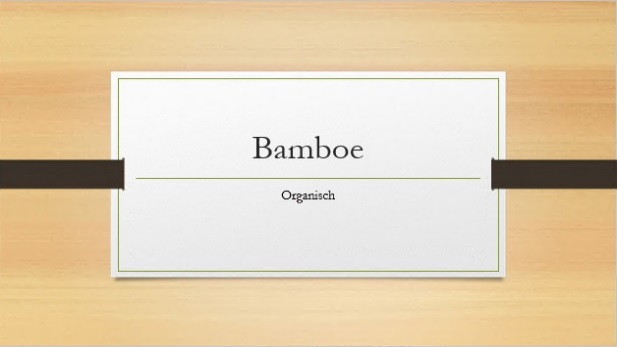 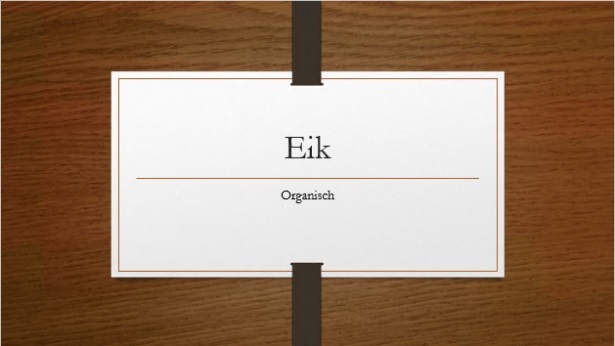 Indruk maken
De verbeterde weergave voor presentatoren bevat nieuwe hulpmiddelen die u nog meer controle geven. Met de nieuwe functie Automatisch uitbreiden worden direct de juiste instellingen voor u toegepast, zodat u zich kunt concentreren op wat u wilt zeggen in plaats van op de weergave.

Inzoomen op dia's. Vestig de aandacht van uw publiek op uw ideeën. U hoeft enkel te klikken om in of uit te zoomen op een diagram, grafiek of afbeelding.

Navigator. Met deze functie kan de gebruiker visueel door andere dia's bladeren zonder de weergave Diavoorstelling te verlaten.  Uw publiek ziet alleen de dia die u presenteert.
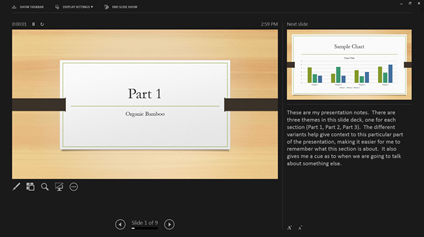 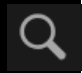 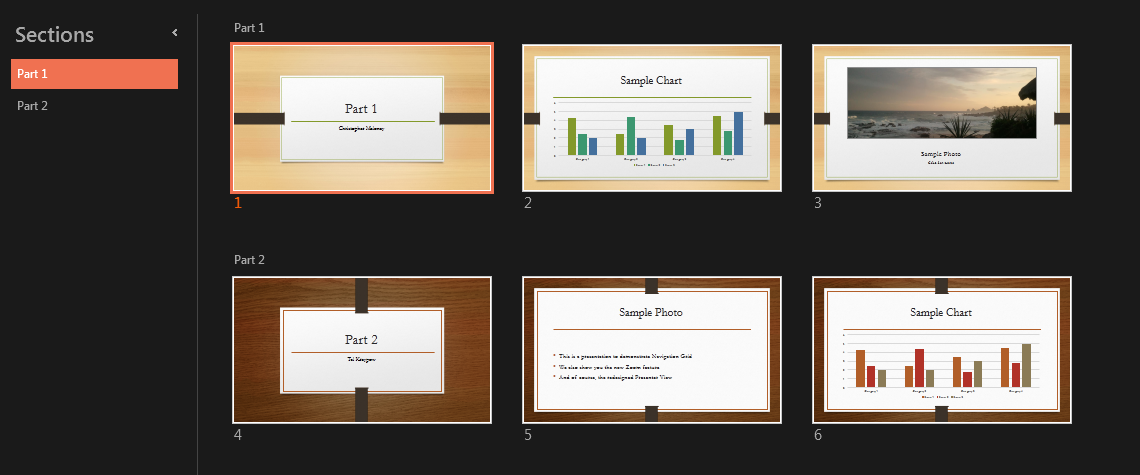 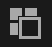 Samenwerken
Bewerk een presentatie tegelijk met anderen die op andere pc's werken en voer gesprekken met behulp van verbeterde functies voor opmerkingen. 
Online delen is eenvoudig. Als uw publiek niet over PowerPoint beschikt, projecteert u het beeld eenvoudig in hun browser met Online presenteren.
Werk tegelijkertijd met anderen samen vanaf verschillende locaties, ongeacht of u PowerPoint op uw bureaublad of PowerPoint Web App gebruikt.
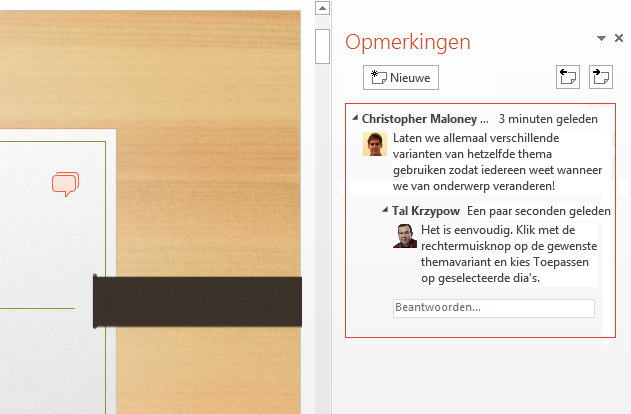 Ontwerp intuïtief mooie presentaties, deel ze gemakkelijk, werk samen met anderen en maak een professionele indruk met geavanceerde presentatiehulpmiddelen.
PowerPoint 2013
Ga voor meer informatie naar het PowerPoint Getting Started Center
(Klik op de pijl in de modus Diavoorstelling)
[Speaker Notes: Klik in de modus Diavoorstelling op de pijl om naar het PowerPoint Getting Started Center te gaan.]